J.-C. Anscombre, O. DucrotL´argumentation dans la langue
Contenu de la présentation:

- Théorie de l´argumentation dans la langue (ADL)

- Synthèse de l´article: L´argumentation dans la langue, Langages, n˚ 42, 1976
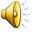 Oswald Ducrot
Linguiste français, directeur d'études à l'EHESS. Auteur de : Dire et ne pas dire. Principes de sémantique linguistique, 1998 ; Le Dire et le Dit, 1980 ; Les Echelles argumentatives, 1980 ; Les Mots du discours, 1980 ; avec Jean-Marie Schaeffer, Nouveau Dictionnaire encyclopédique des sciences du langage, 1999.
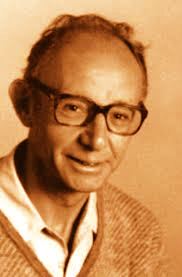 Jean-Claude Anscombre
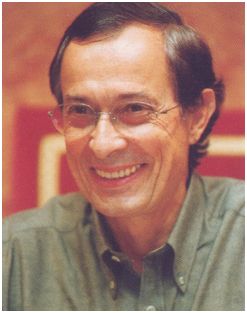 Linguiste français, directeur de Recherche émérite, Université de Paris XIII, CNRS-LDI. Auteur de: Théorie des topoï (1999), Voix et marqueurs du discours : des connecteurs à l'argument d'autorité (2012), Méditative, polyphonie et modalité en français (2014), Opérateurs discursifs du français (2017)
Ducrot sur la rhétorique : 
	«La rhétorique, au sens habituel du terme, ne dit pas ce qu'est le langage, mais comment se servir du langage pour arriver à ses fins, la fin étant la persuasion. Elle reste donc externe au langage. Pour ma part, j'entends par argumentation le fait qu'on ne peut décrire le sens des constructions syntaxiques qu'en indiquant à quelles conclusions la personne qui utilise ces mots prétend arriver dans son discours. Que cela persuade ou non le destinataire n'est pas l'objet de mon travail. J'ai en fait l'espoir de travailler à l'intérieur même de la linguistique et plus précisément de la sémantique linguistique.»

https://www.scienceshumaines.com/la-force-des-mots-entretien-avec-oswald-ducrot_fr_12003.html
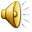 Anscombre sur l´ADL: 
	«Notre propos général est d'établir une théorie de l'interprétation des énoncés, ou selon une terminologie largement répandue, une théorie du sens des énoncés. 
	Pour nous le sens d'un énoncé n'est pas determinable directement à partir de la forme de surface qui le manifeste. Il faut procéder de façon médiate, par le biais d'entités construites et de règles de manipulation de ces entités. En bref, le sens des énoncés sera „calculé“ à partir de valeurs sémantiques „profondes“, jouant dans le domaine sémantique un rôle analogue à celui de la structure profonde en grammaire generative.»
                            La théorie des topoi: sémantique ou rhétorique?
http://documents.irevues.inist.fr/bitstream/handle/2042/15167/HERMES_1995_15_185.pdf
Thèse refutée
Il existe trois niveaux d´étude de l´énoncé:
Syntaxique (= grammaticalité de l´énoncé)
Sémantique (= liens entre les signes et les référents sur l´échelle du vrai et du faux)
Pragmatique (= situation de l´énonciation, l´effet de l´énoncé sur le destinataire, les actes de paroles)
	Selon les néo-positivistes (par ex. le philosophe américain Charles W. Morris), l´étude de l´énoncé suit l´ordre linéaire de ces niveaux 
	(syntaxe→sémantique→pragmatique).
Thèse de Ducrot et Anscombre
«Dans la plupart des énoncés, il y a certains traits qui déterminent leur valeur pragmatique indépendamment de leur contenu informatif.»

→ il s´agit des marques imbriquées dans la structure syntaxique. (syntaxe→pragmatique)

→donc il n´y a pas un ordre linéaire entre la sémantique et la pragmatique. La pragmatique travaille directement sur la syntaxe de l´énoncé, elle est intégrée dans sa structure.
Modificateurs argumentatifs (mots du discours)
Anscombre et Ducrot étudient surtout les éléments de langues qui apportent le sens aux enchaînements des énoncés, les hiérarchisent et leur donnent une certaine force argumentative. Leur fonction n´est pas référentielle (descriptive) mais relative aux contenus implicites présents dans les énoncés. 

Exemples: adverbes d´intensité ou d´énonciation (même, peu, un peu, d’ailleurs, décidément, forcément, justement), connecteurs logiques (mais, pourtant, donc) etc.
 
→ A voir l´article de Christian Molinier «Les adverbes de l´énonciation»
Pragmatique intégrée
Exemple:
Peu d´automobilistes dépassent le 120 km/h (presque 20%)

Phrase peu logique si l´on considère seulement son contenu informatif. L´information entre parenthèses ne peut pas être comprise comme argument de l´idée précédente (peu) mais plutôt comme son idée contraire, une critique ou une restriction (= mais quand même presque 20%). 

Le sens s´interprète donc à partir de l´idée implicite (contenu profond de l´énoncé) issue directement du niveau pragmatique.
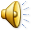 Présupposition
Notion importante dans la théorie de l´ADL

Une personne présuppose une information lorsqu'elle tient une information pour acquise. Il s´agit d´une relation implicite entre des indications directement posées par l'énoncé et celles entraînées par cet énoncé.

Exemple: 
Pierre a cessé de fumer (énoncé) 
Pierre fumait auparavant  (présupposé)
Présupposition
Ducrot: Que la présupposition soit locale (thématique) ou globale, elle peut être objectivement informative (Pierre est resté à Paris peut fort bien apprendre à l'interlocuteur que Pierre était à Paris que Pierre a été l'an dernier au Japon) 
Présupposés et sous-entendus dans Lang. fr., 1969, no4, p.43

- Beaucoup de phénomènes de la langue s´expliquent seulement à partir d´une analyse présuppositionnelle (c´est-à-dire l´analyse sémantique profonde)
Présupposition
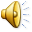 Exemple:  « le travail » présuppose deux idées: 
 il est fatigant
 il est utile
	C´est pourquoi, si je veux dire que je n´ai rien fait d´utile, je dois utiliser le connecteur pourtant 
→ J´ai travaillé pourtant je n´ai rien fait/pourtant je ne suis pas fatigué.

Ces idées culturellement présupposées sont appelées «Topoi» dans la théorie de ADL.
Acte de présupposition
A. et D. classe la présupposition parmi les actes de parole (définis par Austin, Searle)
Exemple: Je promets de continuer à bien travailler.
La phrase comporte:
→ le marqueur de l´acte illocutoire de promesse (je promets)
→ le marqueur de l´acte de présupposition (continuer = je travaillais bien avant)
ARGUMENTATIVITÉ
La fonction de la langue n´est pas de décrire le monde mais  d´engendrer des conclusions, donc d´argumenter. 

Argumenter = utiliser un énoncé (A) en faveur
d´une conclusion (C)

Selon Anscombre et Ducrot, il est constitutif du sens d´un énoncé de prétendre orienter la suite du dialogue. (la langue est donc essentiellement polyphonique).
Prétendre = předpokládat, mít v úmyslu

Le passage de A à C doit se faire en vertu de règles, de principes que le destinataire est censé tenir pour valides.
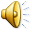 Argumentativité
Exemple: Qui est venu?
La question prétend obliger le destinataire à répondre
La question présuppose que quelqu´un est venu
La question prétend exclure des réponses possibles comme «Mais personne!»
Structuralisme sémantique
ADL décrit les énoncés par le type de dialogue qu´ils ont pour but d´ouvrir.

La structure grammaticale de l´énoncé oriente vers un certain type de conclusion. (par exemple les phrases concessives marquent l´échelle des arguments). 

La théorie se pose donc la question en faveur de quoi l´énoncé peut être un argument.
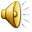 Échelles argumentatives
Exemple: C’est un bon restaurant.
	On ne réfère pas à une quelconque qualité objective, ni même subjective, du restaurant, mais on rend possible un certain type d’enchainements discursifs. 

Conclusion possible: C’est un bon restaurant, allons-y. 
Conclusion peu probable: (sauf contexte particulier):
 C’est un bon restaurant, mais n’y allons pas, car… 

	À ce moment, les énoncés sont vus comme des arguments en faveur de conclusions (et leur sens est entièrement constitué par ces conclusions). En tant que tels, ils sont hiérarchisables sur des échelles argumentatives. Contrairement à une échelle ordinaire, qui ne reflète que des quantités, une échelle argumentative hiérarchise des arguments en faveur d’une même conclusion.
Échelles argumentatives
Si l’on vise la conclusion C, A est un argument plus fort que B, ce qui signifie que l’on pourrait admettre A comme étant un argument en faveur de C, sans nécessairement admettre B. Au contraire, si l’on vise la conclusion C’, B est un argument plus fort que A. On voit que cet ordre des arguments ne correspond pas à celui des quantités exprimées.
Adverbe Même
Même indique que l’on doit considérer que l’on a affaire à un argument fort. Prenons l’échelle argumentative suivante : 

Exemple: Jean est un bon vendeur. 
Marie lui a acheté quelque chose 
Pierre lui a acheté quelque chose 
-  Françoise lui a acheté quelque chose
Pour marquer l’argument le plus fort, on peut  dire : 
Même Marie lui a acheté quelque chose.

	Cela signifie qu’il y a de l’intensité à dire cela, et présuppose que Marie n’est pas dépensière, contrairement à Pierre. La conclusion s’en trouve naturellement renforcée :

 		Même Marie lui a acheté quelque chose, 	c’est 	dire si Jean est un bon vendeur !
Théorie de ADL (résumé)
- 	Théorie sémantique du discours, théorie structuraliste
Argumentation est inhérente à la structure de la langue, on n´est pas obligé de prendre en considéraion la situation de l´énonciation concrète.
Pour arriver au sens d´un énoncé, on doit prendre en considération son contenu implicite profond.
On travaille sur l´ensemble de réactions possibles à un énoncé.
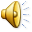